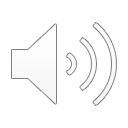 Hoe worden de dagelijkse verrichtingen geregistreerd?
Onderzoeksvraag 5Pagina 49 – 77
Pagina 425 - 450
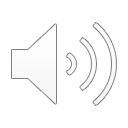 Bookwidgets
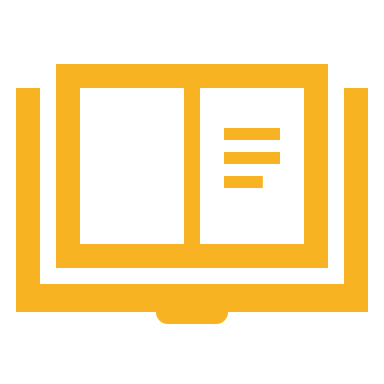 herhalingsoefening
Opdracht 1Van balans naar T-rekening
Pagina 50 – 52Pagina 426 - 428
Opdracht 1Van balans naar T-rekening
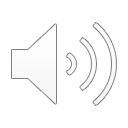 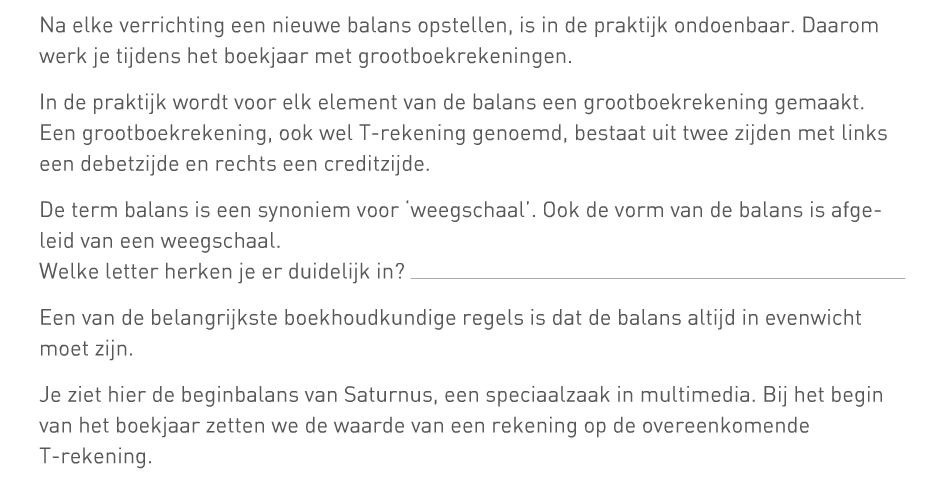 De letter T
DEBET
CREDIT
DEBET = CREDIT
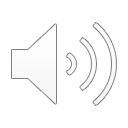 ACTIEF
BALANS
PASSIEF
DEBET
CREDIT
DEBET
ACTIEFREKENING
CREDIT
PASSIEFREKENING
+(BS)
-
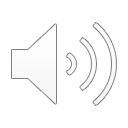 BS = BEGINSALDO
BRENG HET BEGINSALDO VAN DE BANK OVER OP DE ONDERSTAANDE T-REKENING.
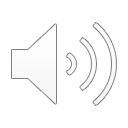 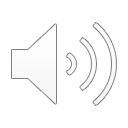 D = DEBET
C = CREDIT
D
C
C
BANK
D
(BS)			11 000
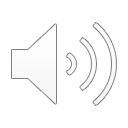 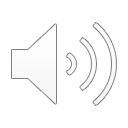 ACTIEF
BALANS
PASSIEF
DEBET
CREDIT
DEBET
ACTIEFREKENING
CREDIT
PASSIEFREKENING
+(BS)
+(BS)
-
-
BS = BEGINSALDO
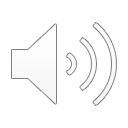 D = DEBET
C = CREDIT
D
C
C
BANK
D
LENING DEXIA
(BS)			11 000
55 000		  (BS)
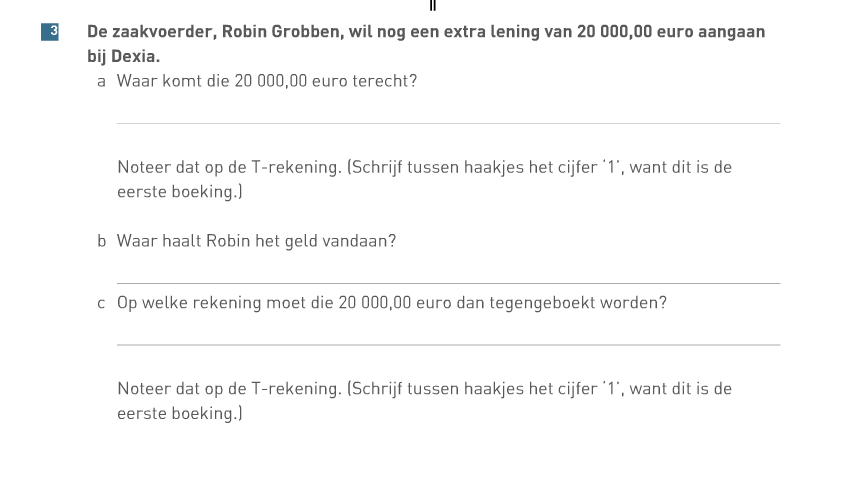 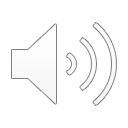 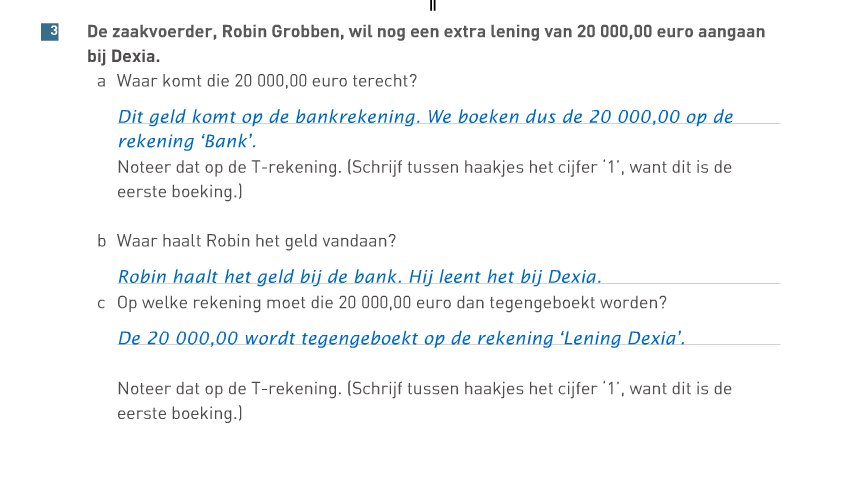 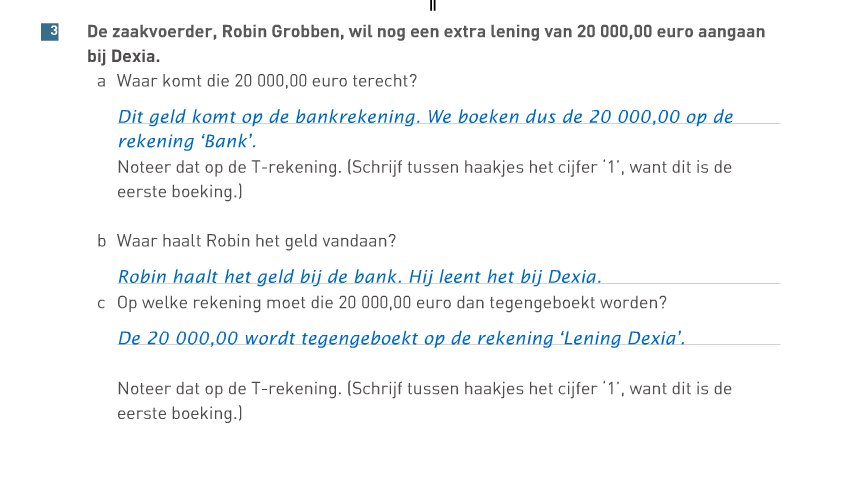 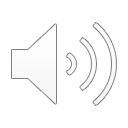 D = DEBET
C = CREDIT
D
C
C
BANK
D
LENING DEXIA
(BS)			11 000
55 000		  (BS)
(1)			20 000
20 000		  (1)
Boeking in evenwicht!20 000 D = 20 000 C
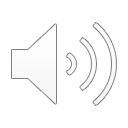 ACTIEF
BALANS
PASSIEF
DEBET
CREDIT
DEBET
ACTIEFREKENING
CREDIT
PASSIEFREKENING
+(BS)
+(BS)
-
-
HERHALING
Is er een toename of afname van de rekening bank?
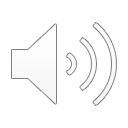 BANK
ACTIEFREKENING
D
C
C
D
Beginsaldo van het boekjaar

Een klant betaalt zijn aangekochte goederen.
Betaling factuur aan onze leverancier
-
+
Is er een toename of afname van de rekening leveranciers?
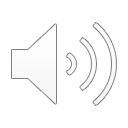 BANK
D
C
PassieFREKENING
C
D
Betaling factuur aan onze leverancier

Leverancier heeft ons te veel aangerekend en stort dat bedrag terug.
Beginbedrag van de schulden aan de leveranciers
-
+
ACTIEF
BALANS
PASSIEF
DEBET
CREDIT
DEBET
ACTIEFREKENING
CREDIT
PASSIEFREKENING
+(BS)
+(BS)
-
-
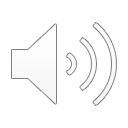 Opdracht 2De rekeningen van de resultatenrekening
Pagina 52 – 53
Pagina 428 – 429
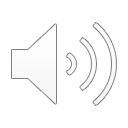 WAT IS KAPITAAL?
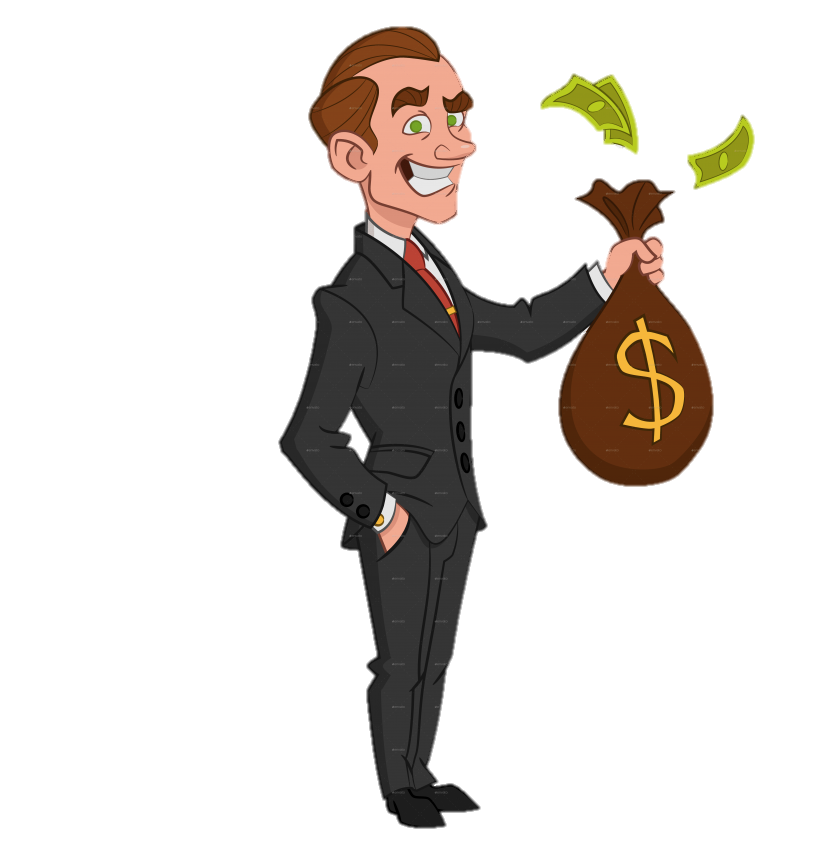 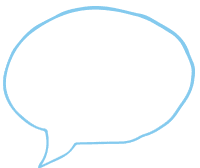 Wat de eigenaars inbrengen 
in de onderneming.
VERLIES
WINST
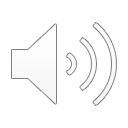 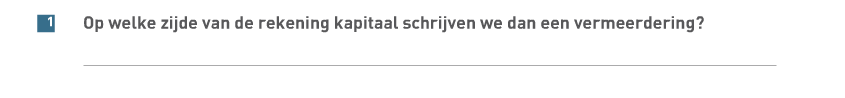 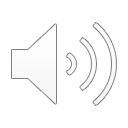 Op de CREDITZIJDE
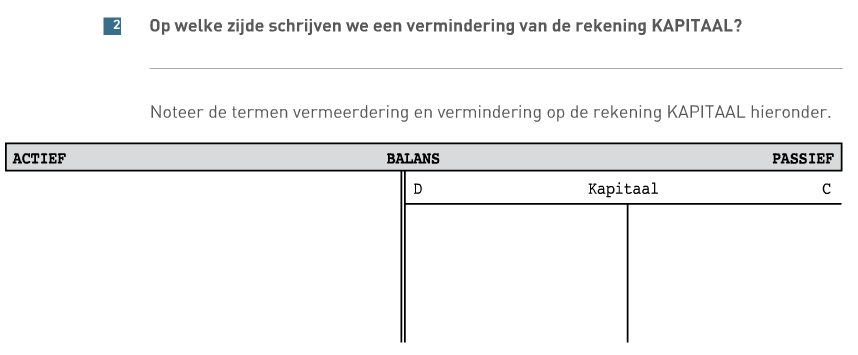 Op de DEBETZIJDE
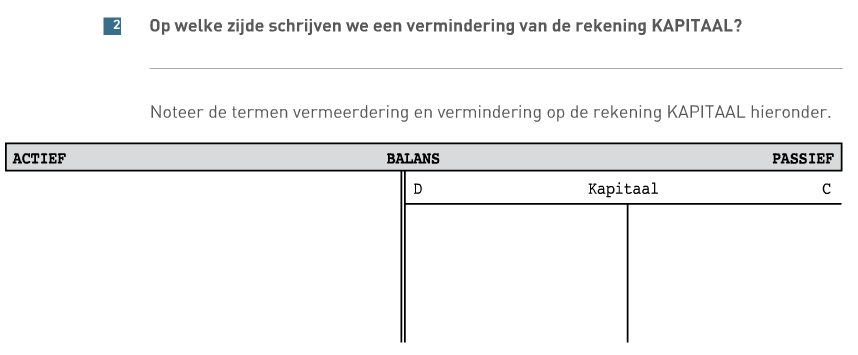 VERMINDERING
VERMEERDERING
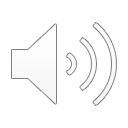 Herhaling resultatenrekening
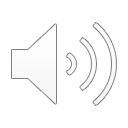 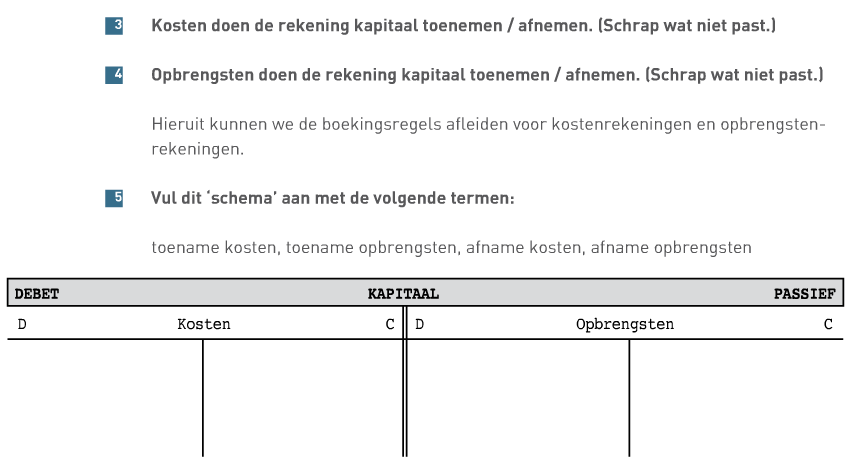 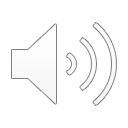 TOENAME
AFNAME
TOENAME
AFNAME
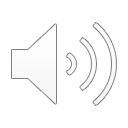 Zijn de volgende rekeningen een kosten- of opbrengstenrekening?
Opdracht 3De rekeningNUMMERS, HET MAR EN DE REFERTESTEMPEL
Pagina 54
Pagina 430
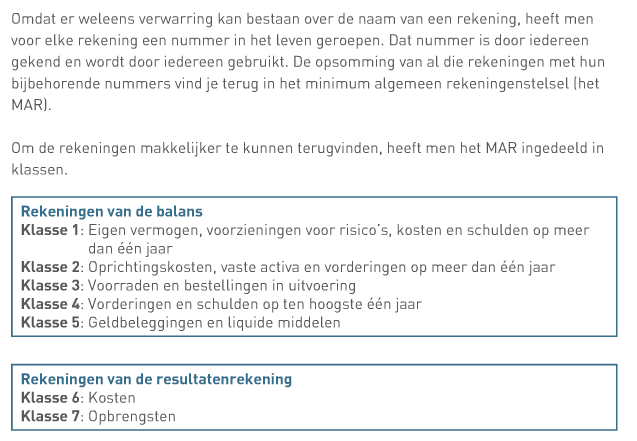 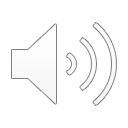 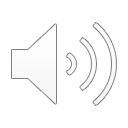 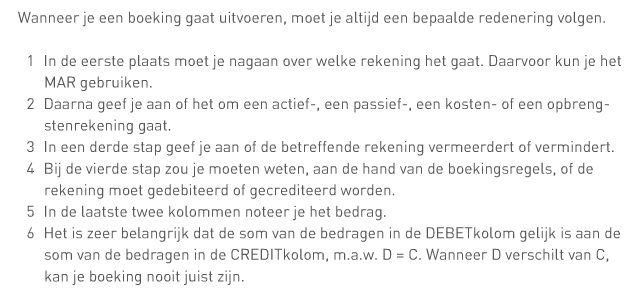 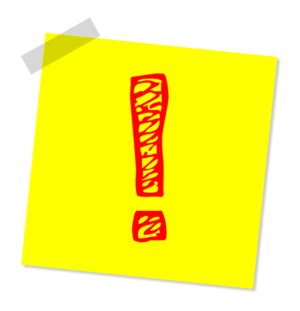 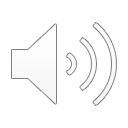 BEREDENERINGSSCHEMA=REFERTESTEMPEL
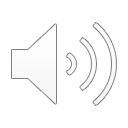 Maak zelfstandig OEFENING 1, 2 EN 3
Oefening 1de opstart van een onderneming
Pagina 437 - 439
1. Boeking: opstart van de onderneming
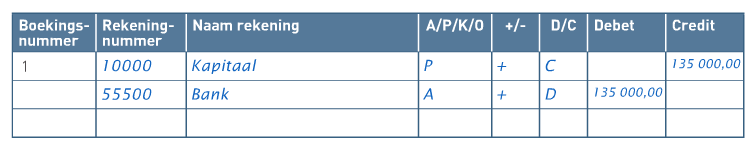 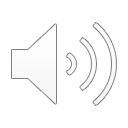 2. boeking: lening op lange termijn
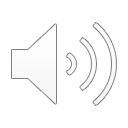 Oefening 2de aankopen van vaste activa
PAGINA 439 – 440
3. Boeking: aankoop pand/winkelruimte
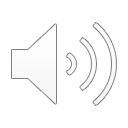 4. boeking: betaling van de aankoop
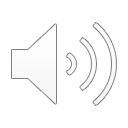 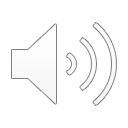 BTW?
Belasting op de toegevoegde waarde
Wat is dit voor de onderneming?
BTW is SCHULD AAN STAAT
! Apart boeken

Op aankopen: geen btw voor onderneming AFTREKBARE BTW
Op verkopen: onderneming moet btw betalen VERSCHULDIGDE BTW
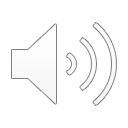 5. boeking: aanschaf van de winkelinrichting
15 000,00
6. boeking: betaling van leverancier
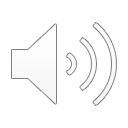 Oefening 3De aankopen en verkopen
PAGINA 441 - 443
7. boeking: aankoop laptops
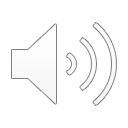 8. boeking: betaling laptops
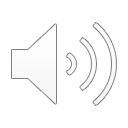 9. boeking: aankoop netbooks
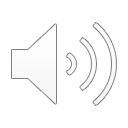 10. boeking: betaling acer
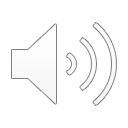 11. boeking: verkoop laptops en netbooks
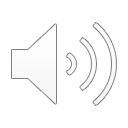 12. boeking: betaling door klant
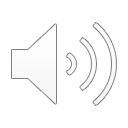 13. boeking: klant koopt twee netbooks
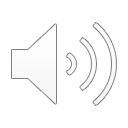 14. boeking: betaling door klant
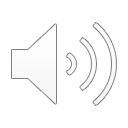 Opdracht 4De EINDEJAARSVERRICHTINGEN
Pagina 55 - 58
BOEKEN VAN DE AFSCHRIJVINGEN
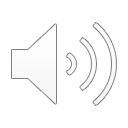 Ieder jaar vermindert de waarde met 5 000 euro.
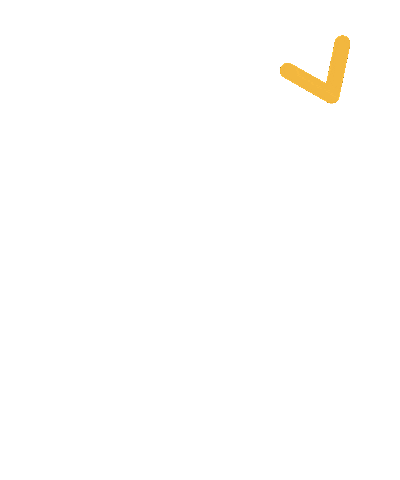 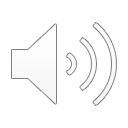 100 000,00 / 20 = 5 000
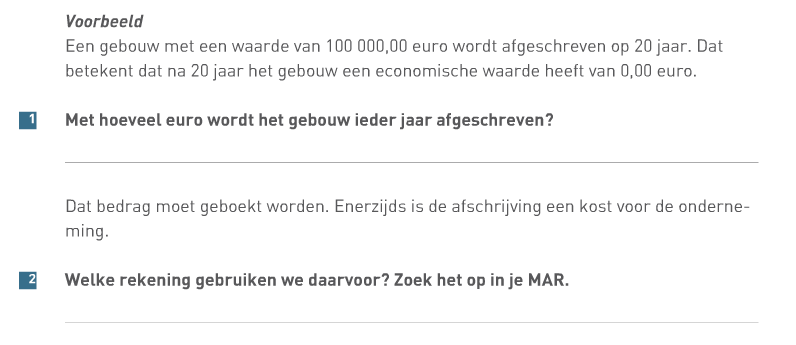 We gebruiken de rekening 63020.
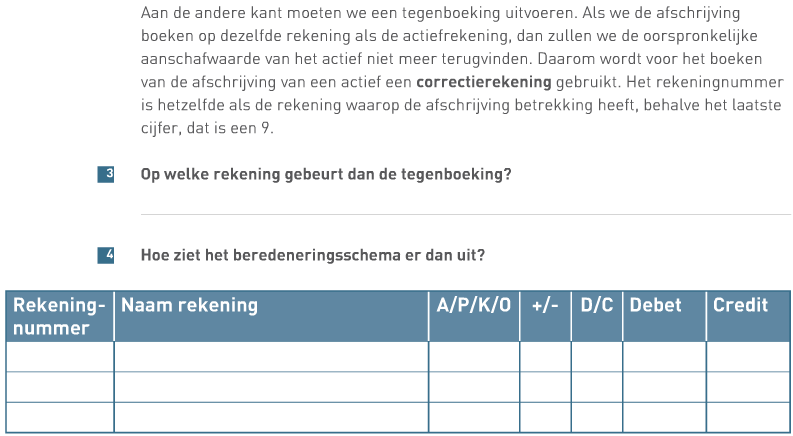 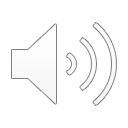 De tegenboeking doen we op rekening 22109.  Dat is de correctierekening voor de rekening gebouwen.
5 000
+
D
Afschrijving op MVA
K
63020
-
C
5 000
22109
A
Afschrijvingen op gebouwen
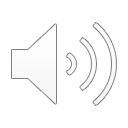 22100 GEBOUWEN
D
C
100 000
D
22109 AFSCHRIJVINGEN OP GEBOUWEN
C
5 000
TOTALE  WAARDE GEBOUWEN:   95 000 EURO
Wat is een correctierekening?
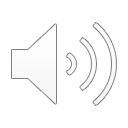 Een correctierekening geeft aan dat de aanschaffingswaarde van het actief jaarlijks door de afschrijvingen wordt gecorrigeerd.
Dat is duidelijk! Maar…Waarom doen we dat?
Door een correctierekening te gebruiken blijft 
de originele aanschaffingswaarde in de boekhouding 
staan.
Boeken van afbetaling lening
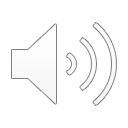 X
Schulden aan kredietinstellingen
P
-
17300
D
C
P
X
42300
Binnen het jaar vervallen schulden 
aan kredietinstellingen
+
Boeken van verrekening en de vereffening van de btw
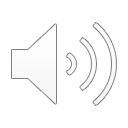 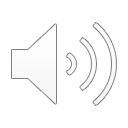 <
= € 2 500,00
= € 3 200,00
We hebben meer ontvangen dan dat we betaald hebben, dus hebben we een schuld ten opzichte van de staat.
STAP 1
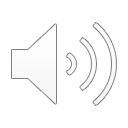 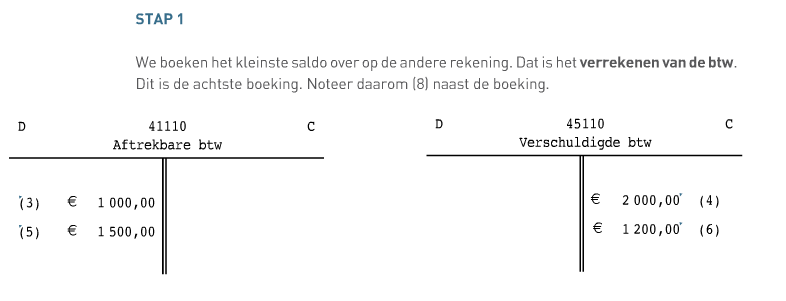 € 2 500,00  (8)
(8)  € 2 500,00
STAP 2
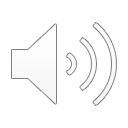 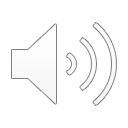 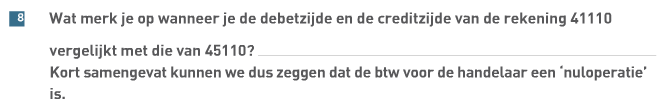 Na de verrekening en de vereffening van de btw zijn de debet- en creditzijde gelijk.
Kort samengevat kunnen we dus zeggen dat de btw voor de handelaar een ‘nuloperatie’ is.
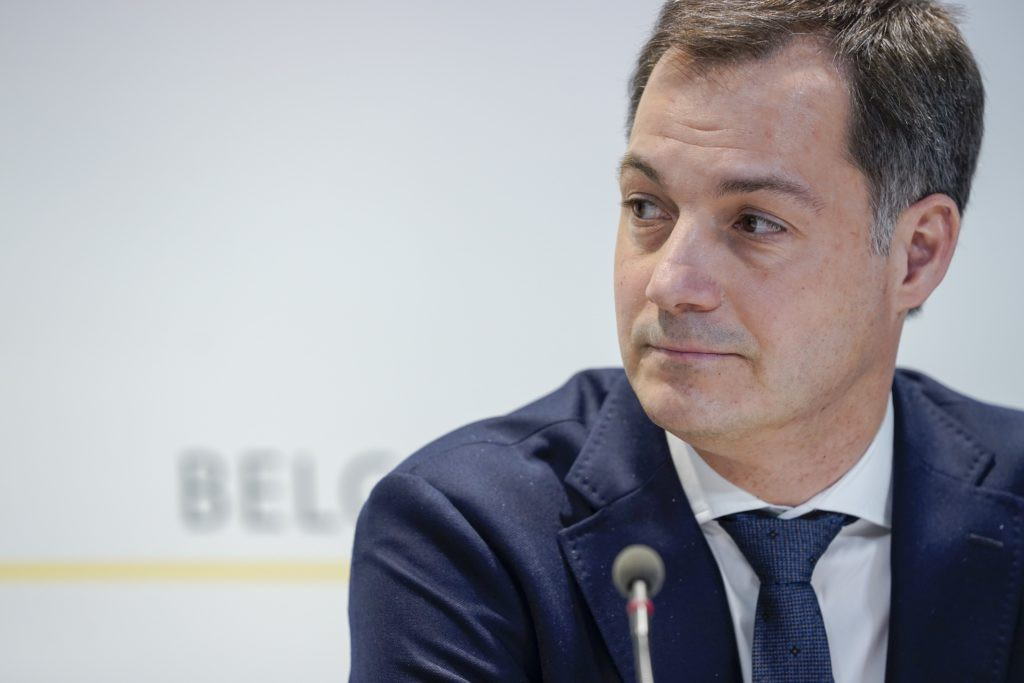 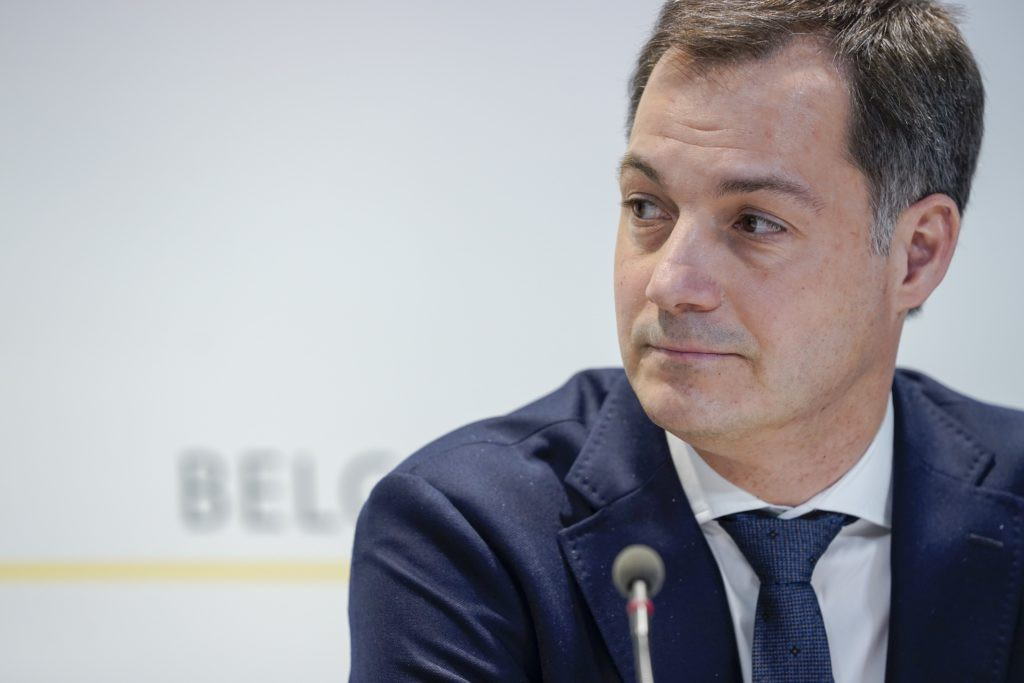 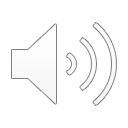 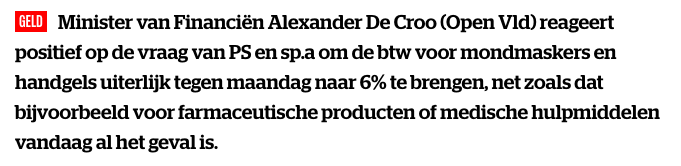 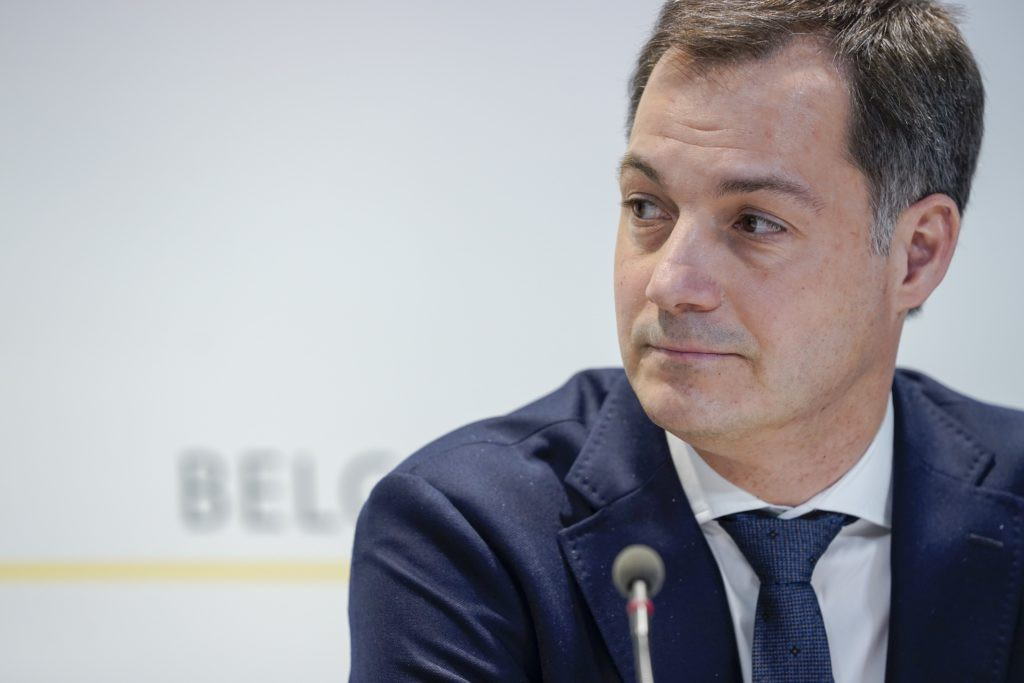 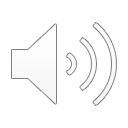 BTW verlagen
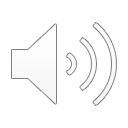 Gevolgen voor producent?
Gevolgen voor consument?
Waarom deze actie?
Boeken van de bestemming van het ondernemingsresultaat
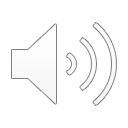 Is er winst of verlies?

Berekening?
opbrengsten - kosten
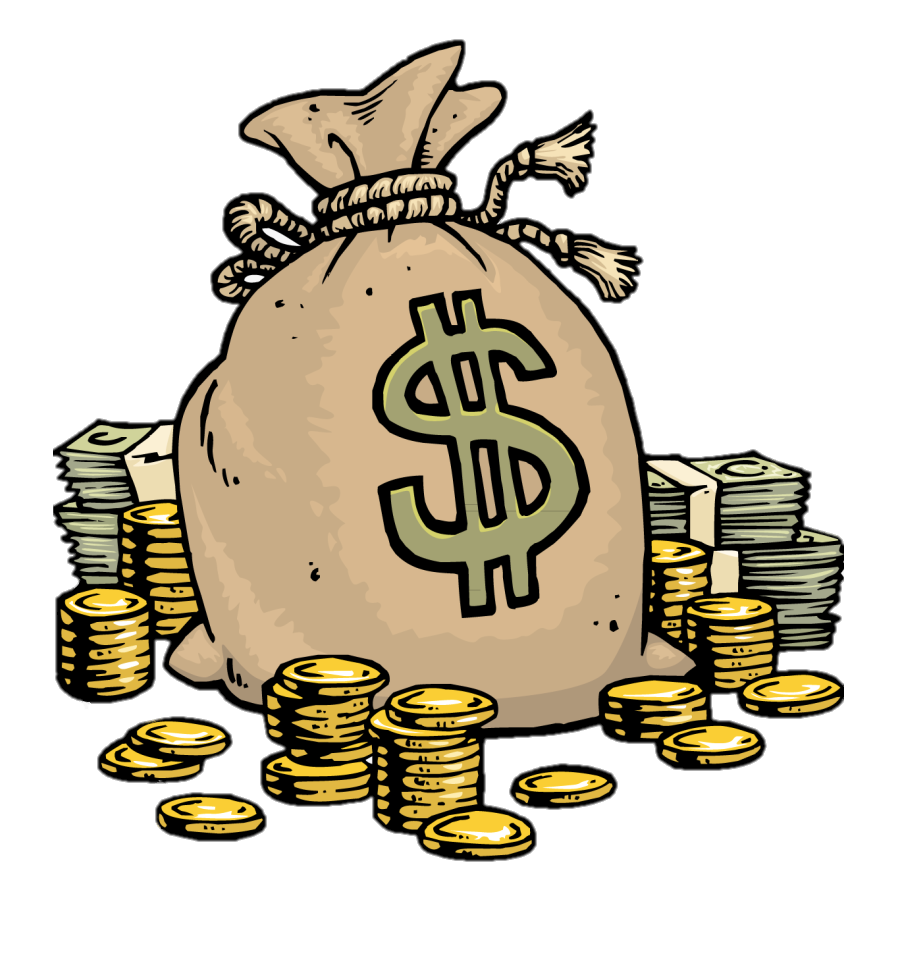 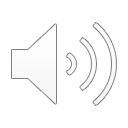 Herhaling resultatenrekening
Situatie 1
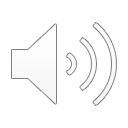 Het resultaat is positief en bedraagt 10 000,00 euro.
Dat betekent dat er WINST is gemaakt. 

25 % daarvan blijft in de onderneming en wordt meegenomen naar het volgende boekjaar.
75 % wordt uitgekeerd aan de eigenaars.
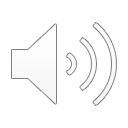 K
D
69400
Vergoeding van het kapitaal
+
7 500,00
Schulden aan de eigenaar
48900
P
C
7 500,00
+
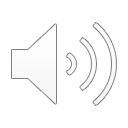 69300
Over te dragen winst
K
+
D
2 500,00
Overgedragen winst
2 500,00
+
14000
P
C
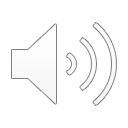 Situatie 2
Het resultaat is negatief en bedraagt – 5000,00 euro. 
Dit betekent dat er  VERLIES is gemaakt. In dit geval kan er geen winst overgedragen worden naar het volgende boekjaar, noch kan er iets worden uitgekeerd aan de eigenaars.

Het verlies wordt overgedragen, waardoor het eigenvermogen daalt. 
Let op! Het totaal van de kosten en opbrengsten moet aan elkaar gelijk zijn. Om die reden gebruiken we een opbrengstenrekening.  Aan de andere kant vermindert het eigen vermogen van de onderneming.
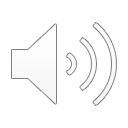 14100
Overgedragen verlies
P
-
D
5 000,00
79300
Over te dragen verlies
O
+
C
5 000,00
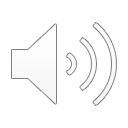 Maak Oefening 4zelfstandig
Pagina 444 – 447
15. boeking: verrekening en vereffening van de btw
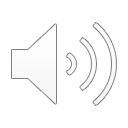 15A. De verrekening: eerst boeken we het kleinste bedrag over naar de andere rekening
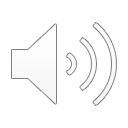 15B. De vereffening: daarna gaan we het saldo van deze rekening vereffenen met de bankrekening
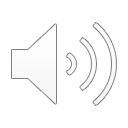 16A. Afschrijven van de winkeluitrusting
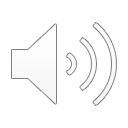 16B. Afschrijven van gebouwen
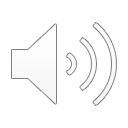 17. boeking: afbetaling lening
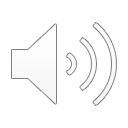 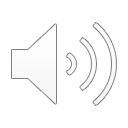 18. boeking: betaling van de interesten op de lening
19. boeking: bestemming van het resultaat
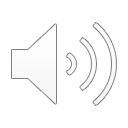 19. boeking: bestemming van het resultaat
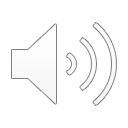 19. boeking: bestemming van het resultaat
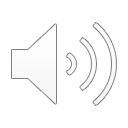 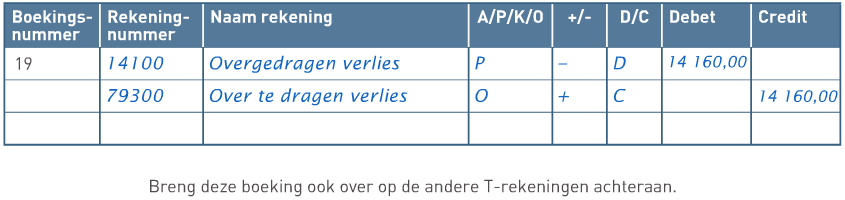 Opdracht 5Saldo’s en eindbalans
Pagina 59
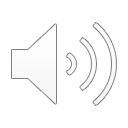 Salderen van de T-rekeningen
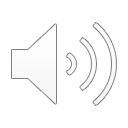 D
C
C
BANK
D
LENING DEXIA
(BS)		   11 000,00
55 000,00		  (BS)
(1)		   20 000,00
20 000,00		  (1)
DS        31 000,00
CS    75 000,00
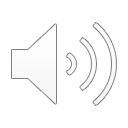 Oefening 5
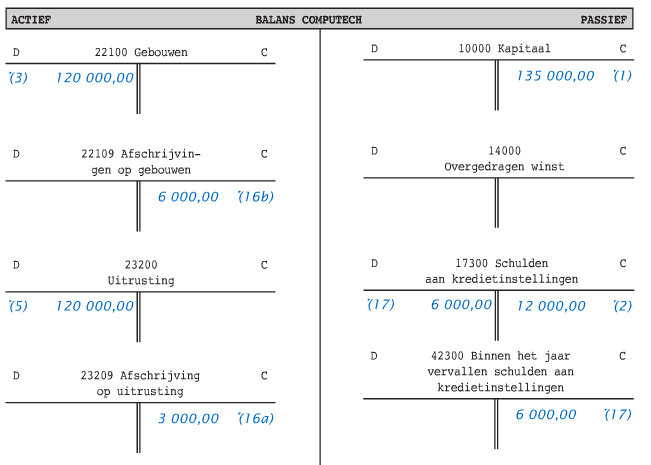 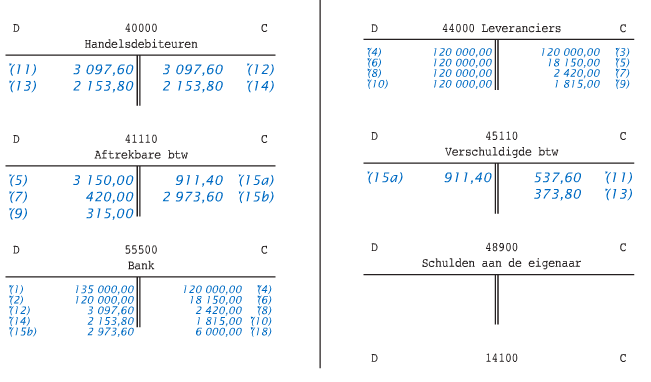 De eindbalans
DEBET
CREDIT
DEBET
ACTIEFREKENING
CREDIT
PASSIEFREKENING
+(BS)
-
-
+(BS)
DEBET
CREDIT
DEBET
KOSTENREKENING
CREDIT
OPBRENGSTENREKENING
+(BS)
-
-
+(BS)
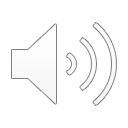 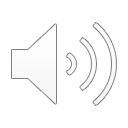 bookwidgets
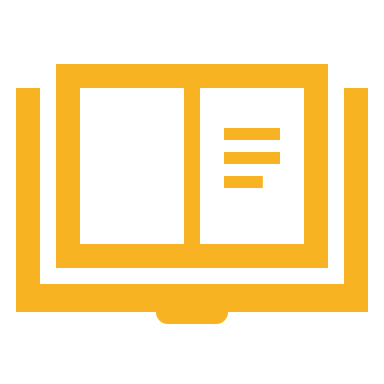 Test je kennis over OV5